Малявин Филипп Андреевич(1869-1940)
Ф. А. Малявин родился в многодетной крестьянской семье. В шестнадцать лет юноша отправился в афонский православный монастырь Святого Пантелеймона и почти шесть лет был послушником, трудился в монастырской иконописной мастерской.
В 1891 г. работы художника-самоучки увидел скульптор В. А. Беклемишев, побывавший на Афоне. Он пригласил Малявина в Петербург, поселил у себя. В 1892 г. бывший монастырский иконописец поступил вольнослушателем на живописное отделение АХ. После реформы АХ в 1894 г., когда там открылась мастерская И. Е. Репина, Малявин стал его учеником
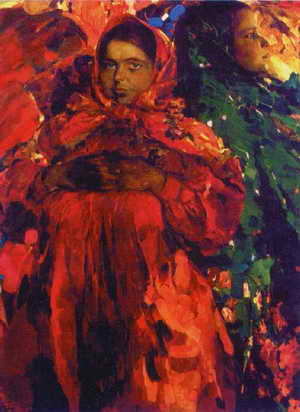 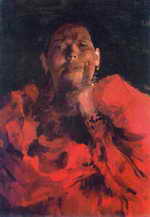 Две девки. 1910г
Крестьянка в красном платье. 1900-
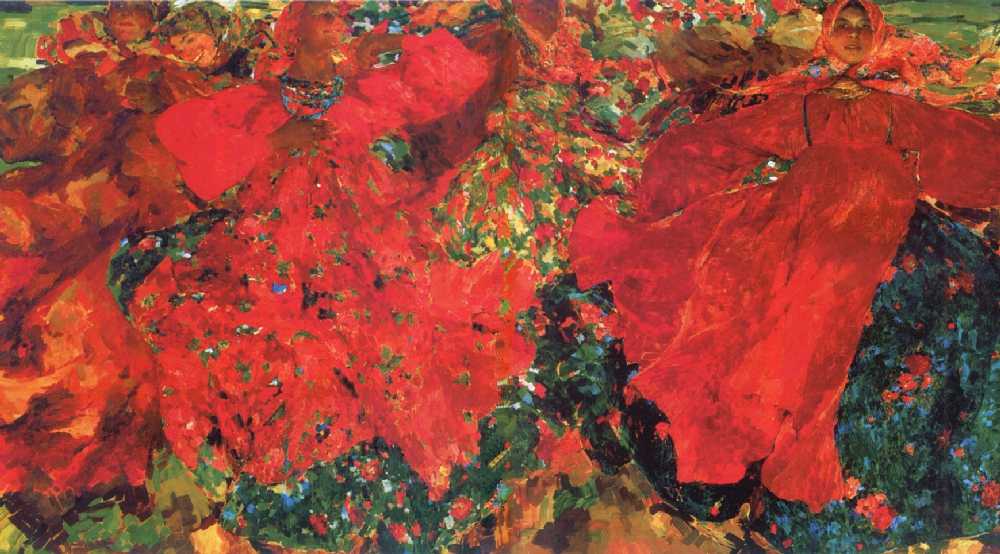 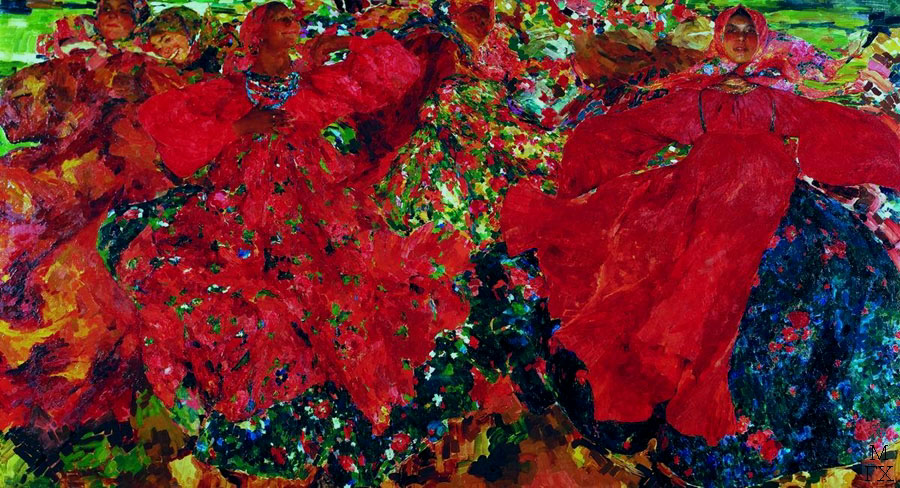 Малявин Филипп Андреевич. Вихрь. 1906г.
Баба на качелях. 1930-е гг.
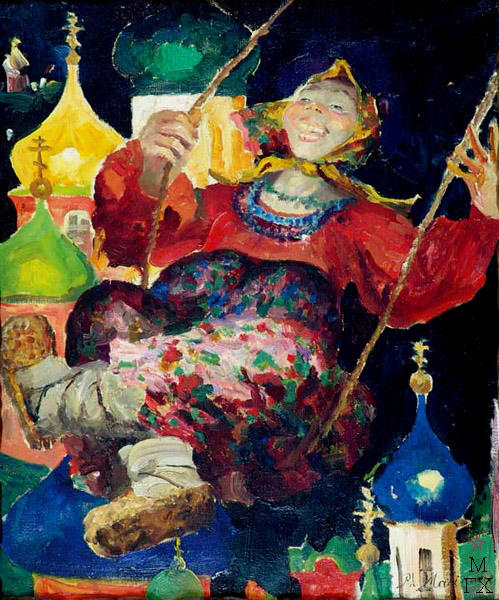 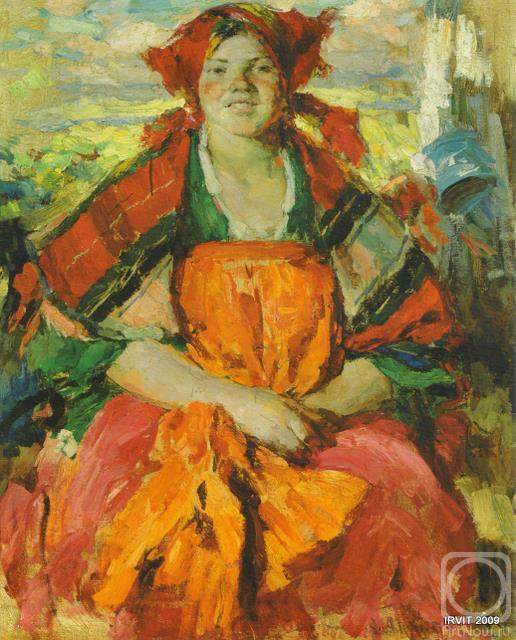 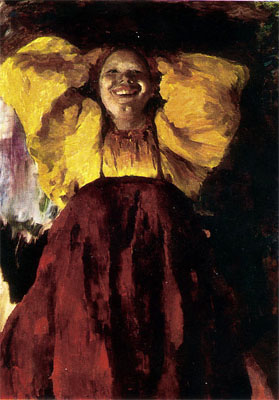 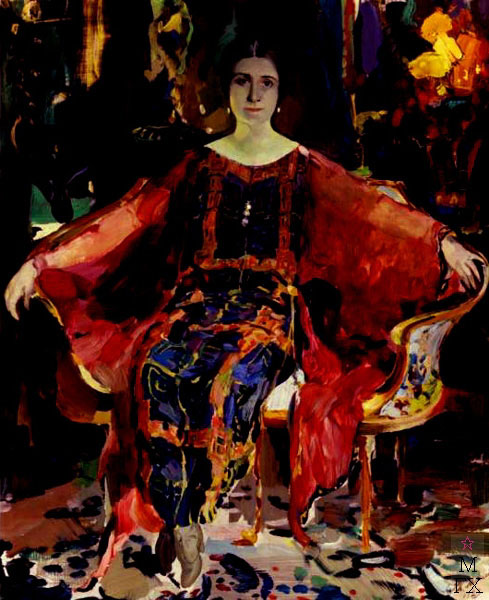 Портрет балерины Александры 
Михайловны Балашовой. 1923.
Ф.А. Малявин. Картина : Баба в желтом
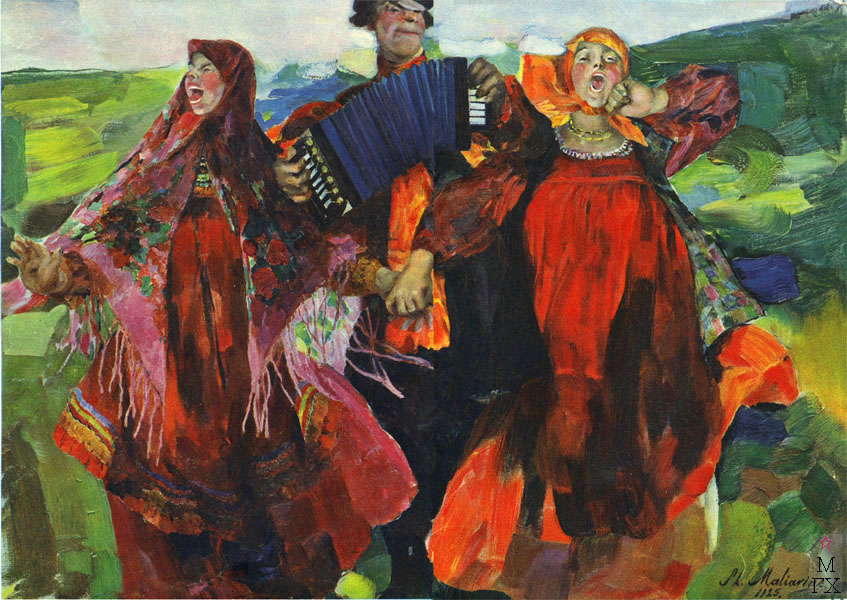 Народная песня. 1925.
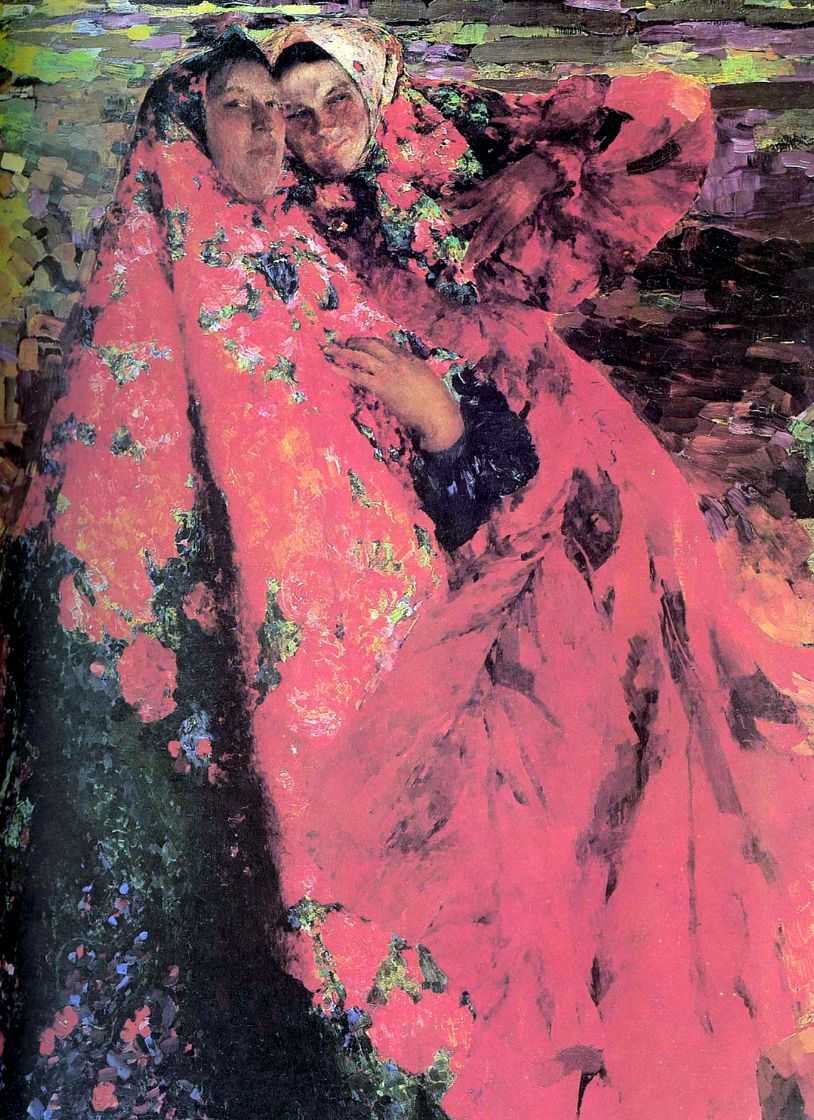 Малявин Филипп Андреевич. Крестьянки. 1904
посланный в 1900 г. на Всемирную выставку в Париже "Смех" был удостоен золотой медали, а через год приобретен венецианским Музеем современного искусства.
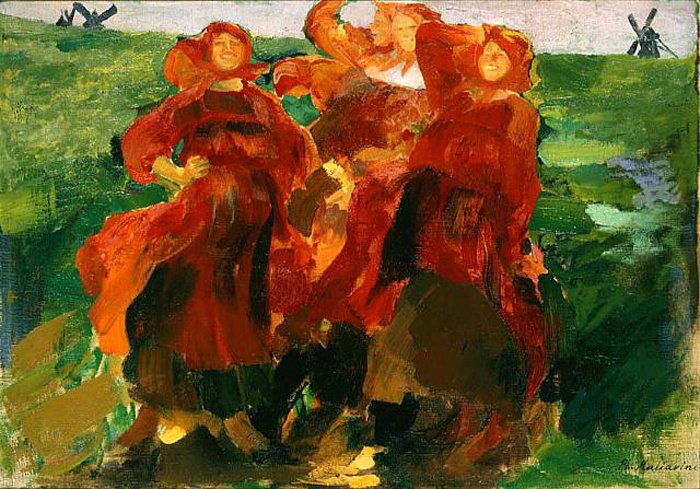